Упрощение логических выражений
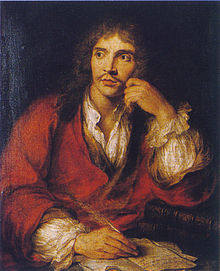 Пора нам выяснить, что 
истинно, что ложно.
Коль убежденьем Вас не 
сдвинуть не на пядь.
Вам всё воочию придется 
показать.

Ж.Б. Мольер
Тема урока:
Различные методы решения логических  задач
Этапы решения логических задач:
1) внимательно изучить условие;
2) выделить простые высказывания и обозначить их латинскими буквами;
3) записать условие задачи на языке алгебры логики;
4) составить конечную формулу, для этого объединить логическим умножением формулы каждого утверждения, приравнять произведение единице;
5) упростить формулу, проанализировать полученный результат или составить таблицу истинности, найти по таблице значения переменных, для которых F = 1, проанализировать результаты.
Рассмотрим применение данного алгоритма на решении задачи:
Внимательно читаем условие задачи:
 Виктор, Роман, Леонид и Сергей заняли на математической олимпиаде четыре первых места.
 Когда их спросили о распределении мест, они ответили так:
а) Сергей — первый, Роман - второй;
б) Сергей — второй, Виктор - третий;
в) Леонид — второй, Виктор - четвертый.
Известно, что в каждом ответе 
только одно утверждение верно. 
Как распределились места?
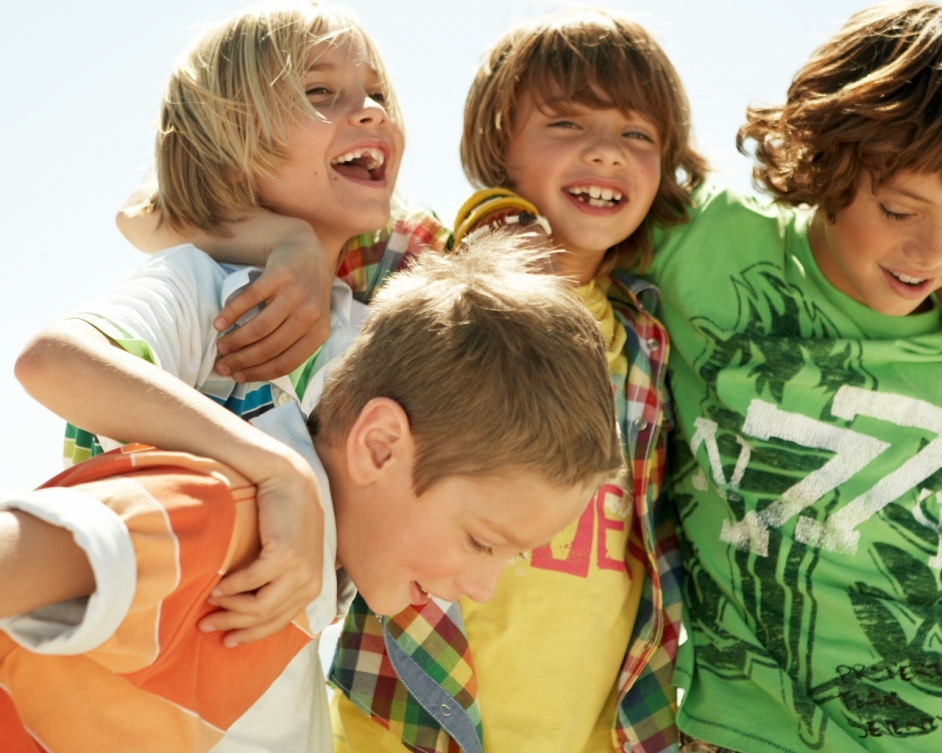 2) Выделяем простые высказывания и обозначаем их буквами.
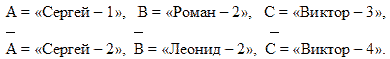 3) записываем условие задачи на языке алгебры логики:
А) А V B
Б) A V C
С)B V C
4) составим конечную формулу, для этого объединим логическим умножением формулы каждого утверждения, приравниваем произведение единице;
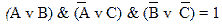 1 способ. Упрощение логического выражения:
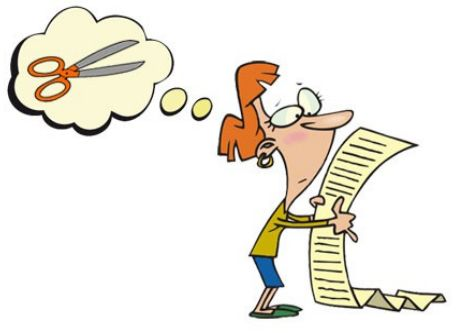 2 способ. Построим таблицу истинности для нашего выражения:
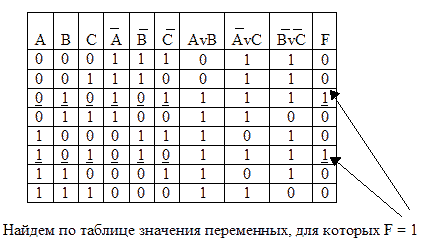 Смотрим значения переменных и получаем тот же результат, что и при первом способе решения.
Работа в группах
При составлении расписания на вторник  в 11 классе преподаватели высказали просьбы завучу.
Учитель математики: «Желаю иметь первый или второй урок». 
Учитель истории : «Желаю иметь первый или третий урок». 
Учитель литературы: «Желаю иметь второй или третий урок». 
Какое расписание будет составлено, если по каждому предмету может быть только один урок.
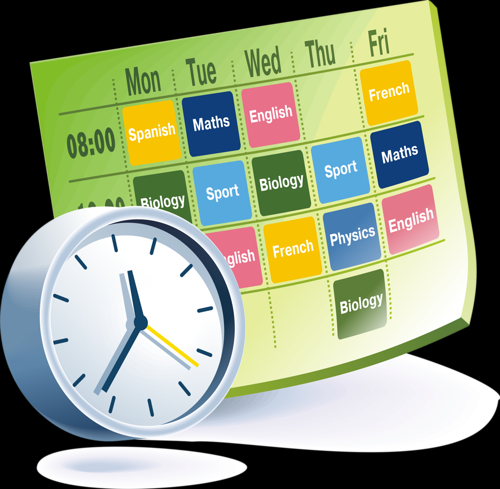 Физкультминутка
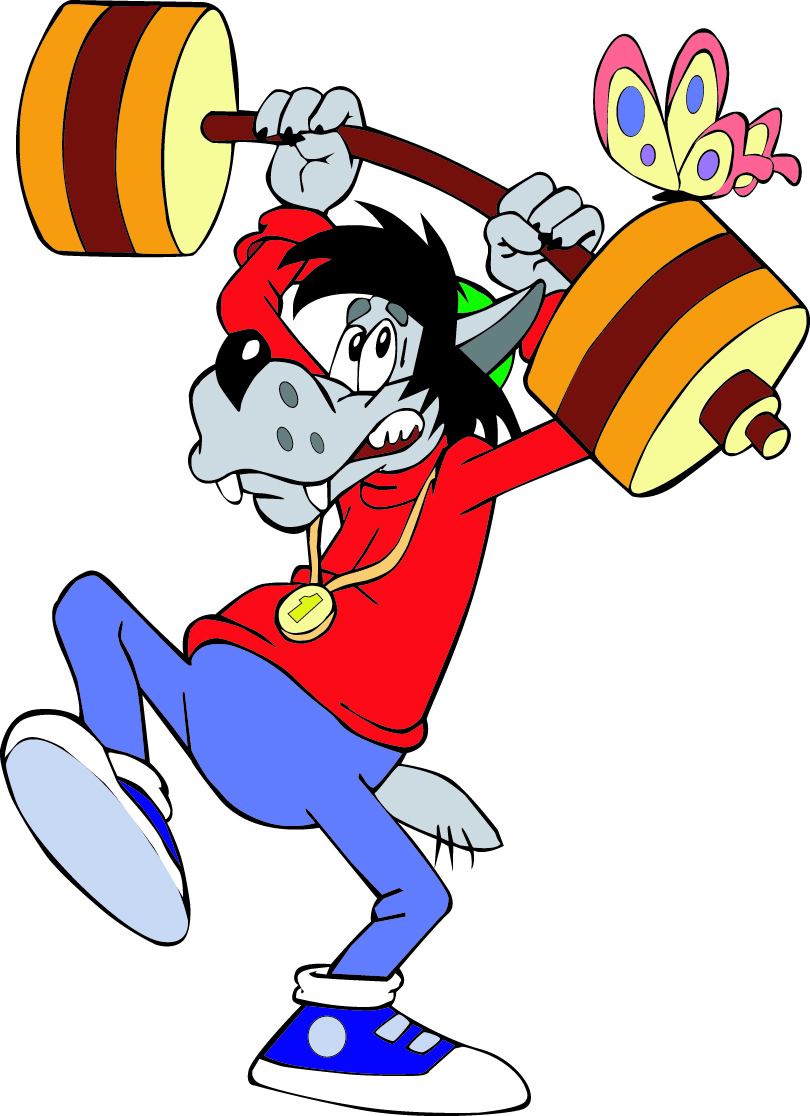 Домашнее задание
1. Повторить законы логики
2. Придумать задачу.